From Raw Data to Real Insights: A Data Management Approach that Works
Amit Kohli
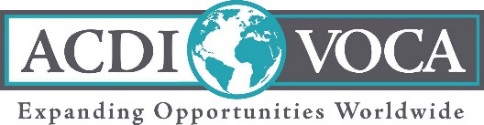 1
ACDI/VOCA in Brief
Founded in 1963
501(c)(3) non-profit organization
Total revenues for ACDI/VOCA and Affiliates of approximately $143M
32 active projects in 28 countries 
~1,270 current employees
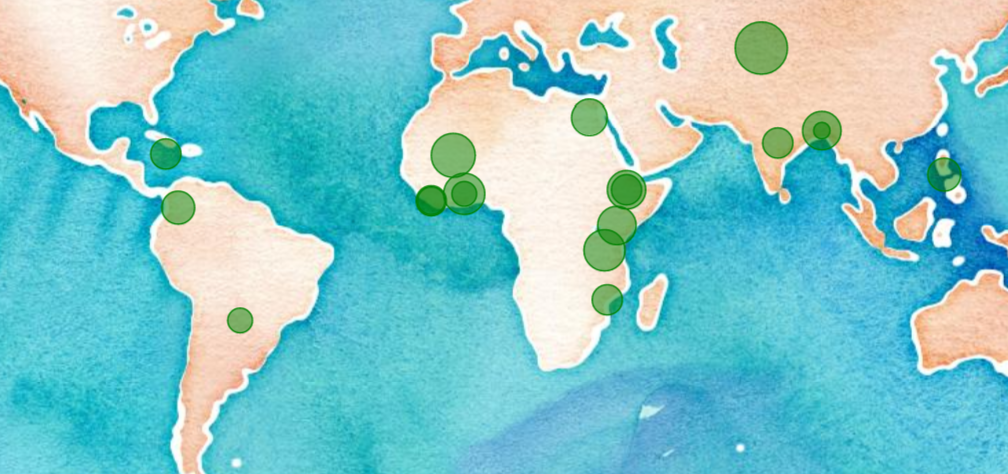 [Speaker Notes: Add a picture! ;)]
Introduction
LEAP philosophy
How does it look
What it can do
How can you do it?
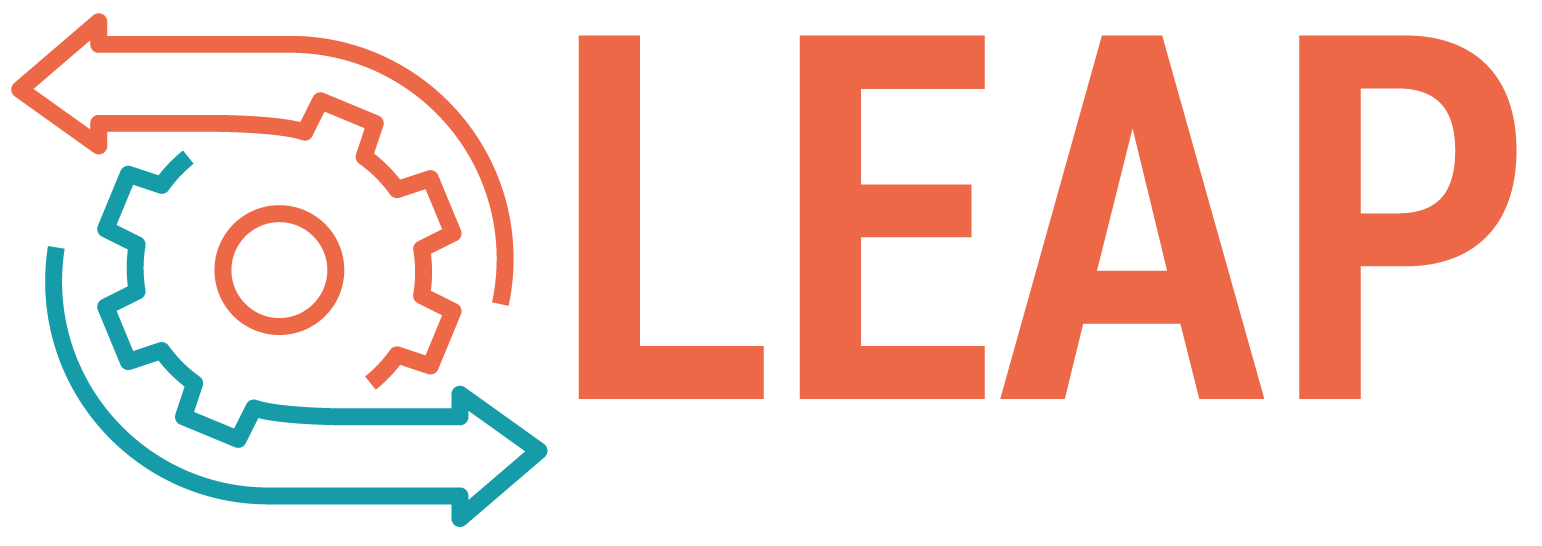 Data Management Conceptual Framework
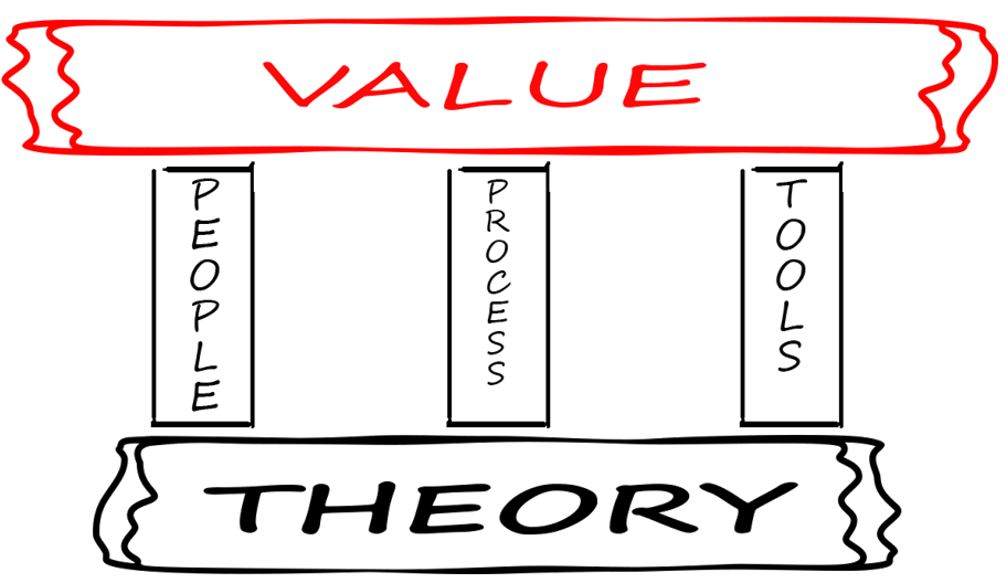 - Steph Locke (@SteffLocke)
Data Management Conceptual Framework Options
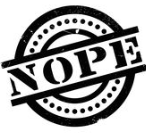 VALUE
VALUE
PEOPLE
TOOLS
PROCESS
VALUE
PEOPLE
PROCESS
T
O
O
L
S
PEOPLE
PROCESS
TOOLS
MERL THEORY
THEORY?
IT + DATA THEORY
External Contractor
Paper Forms
Technocratic dummy
VALUE
PEOPLE
PROCESS
TOOLS
MERL THEORY + DATA THEORY
System
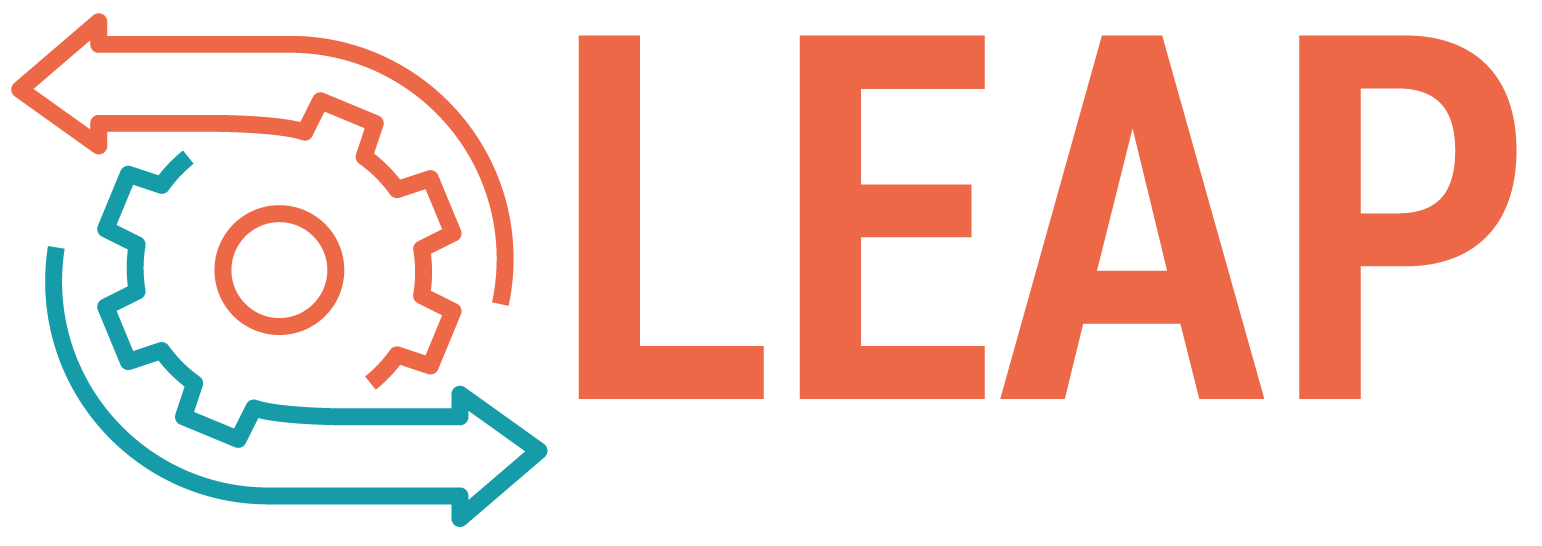 What is the Learning Evaluation and Analysis Platform (LEAP) specifically?
Philosophy Overview
LEAP Conceptual Framework in Practice
10-day training
Remote support
MERL Policy
Constant Follow-up
Standard Custom db
Standard webpage
Automated reports
VALUE
PEOPLE
PROCESS
TOOLS
THEORY
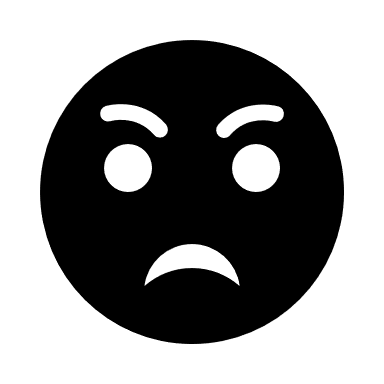 STOP! 
… or I’ll yell “STOP!” again!!!!
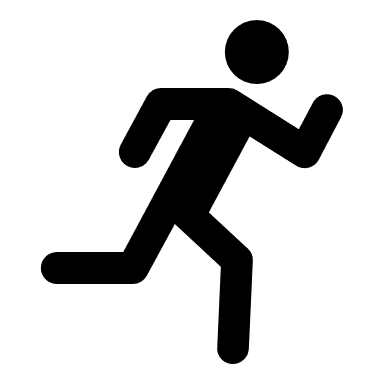 What Does LEAP Do?
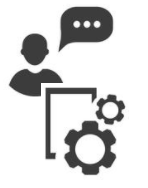 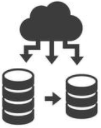 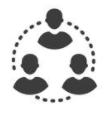 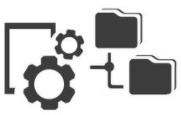 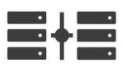 PROVIDES STANDARDIZED ASSET MANAGEMENT
AUTOMATES REPORTING REQUIREMENTS
AGGREGATE
RAW
FACILITATES PROJECT MANAGEMENT
EXPOSES DATA
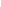 … on Raw Data
MORE IMPACT
WITH NO RAW DATA MANAGEMENT SYSTEM 
WITH A WELL FUNCTIONING RAW DATA MANAGEMENT SYSTEM 
participants
Applied Tech
Trained
Indicators:
Bens Trained:
 - Actual = 5
 - Target = 5
 - Percent = 100%
Applied Tech:
 - Actual = 3
 - Target = 5
 - Percent = 60%
CHURCH GROUP!
Focus Group
MORE LEARNING
?
Near roads
Insight 1) Just look at the data!
data is not a reporting 
obligation, 
it’s an opportunity
Insight 2) Disaggregations
Not-near roads
Other disaggs: Age Group? Near Market? Water access? Gender? Local politics?
Can we have another?
I theorize that 
A  B. Let me check
Oh well, at least I respected my contract
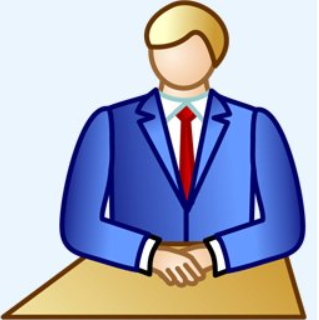 Indicators, Monitoring Plan, KPI
WITH NO RAW DATA MANAGEMENT SYSTEM 
FAIL
FRESH
LOOK
WITH A WELL FUNCTIONING RAW DATA MANAGEMENT SYSTEM 
Huh… that’s interesting. I wonder if…
I theorize that 
A  B. Let me check
Indicators, Monitoring Plan, KPI
FAIL
THE ACTUAL DATA
ANALYSIS
WINS + LEARNING!!
Data Holdings
Aggregate data
Raw data
Aggregate data in a  database
Raw data in a relational database
11
What Does LEAP Look Like?
Viz Overview
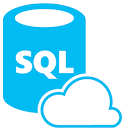 AGGREGATE 
DATA
APPROACH
FULL RAW 
DATA
APPROACH
checks
RESPONSIBLE
AMOUNT OF DATA
QUERY SPEEDS
REPORT TYPE
PROJECT STAFF
A TON!
SLOW
CUSTOM
HQ STAFF
VERY LITTLEVERY FAST!
STANDARD
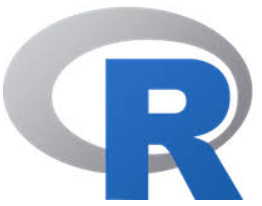 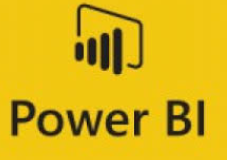 TECHNOLOGY
Raw Data flow
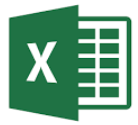 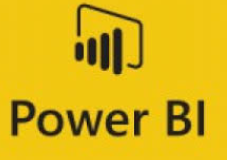 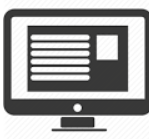 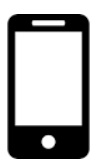 Power BI Dashboards
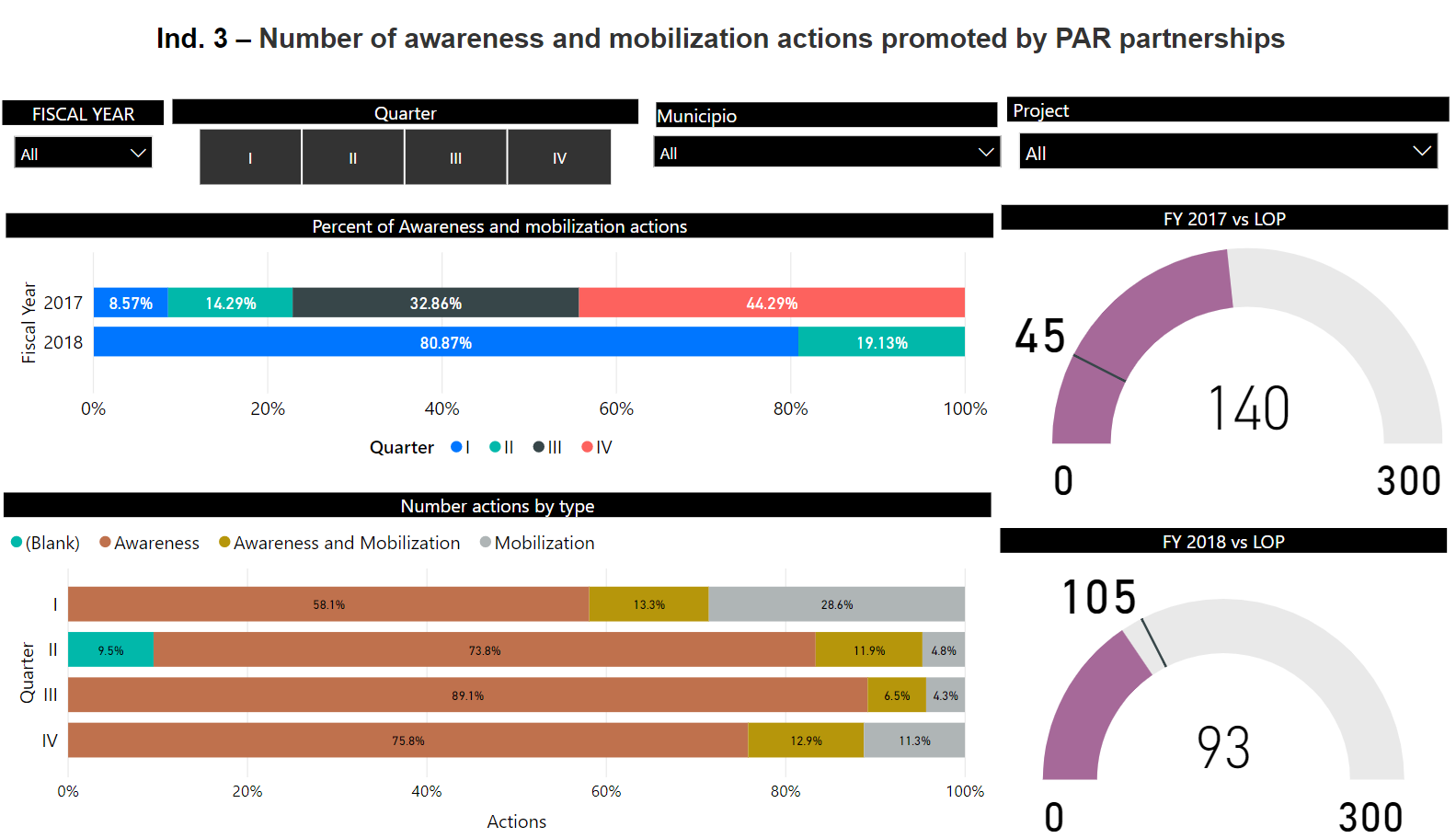 Power BI Dashboards cont
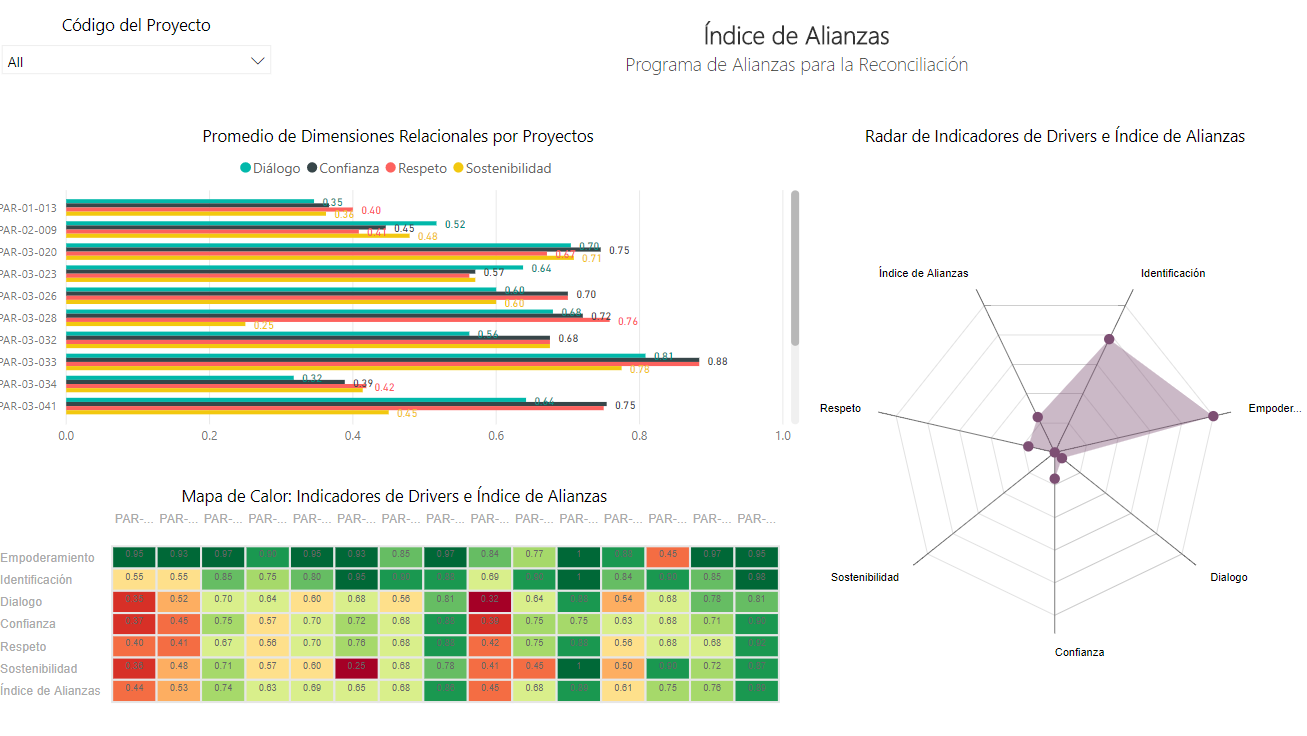 Power BI Dashboards cont
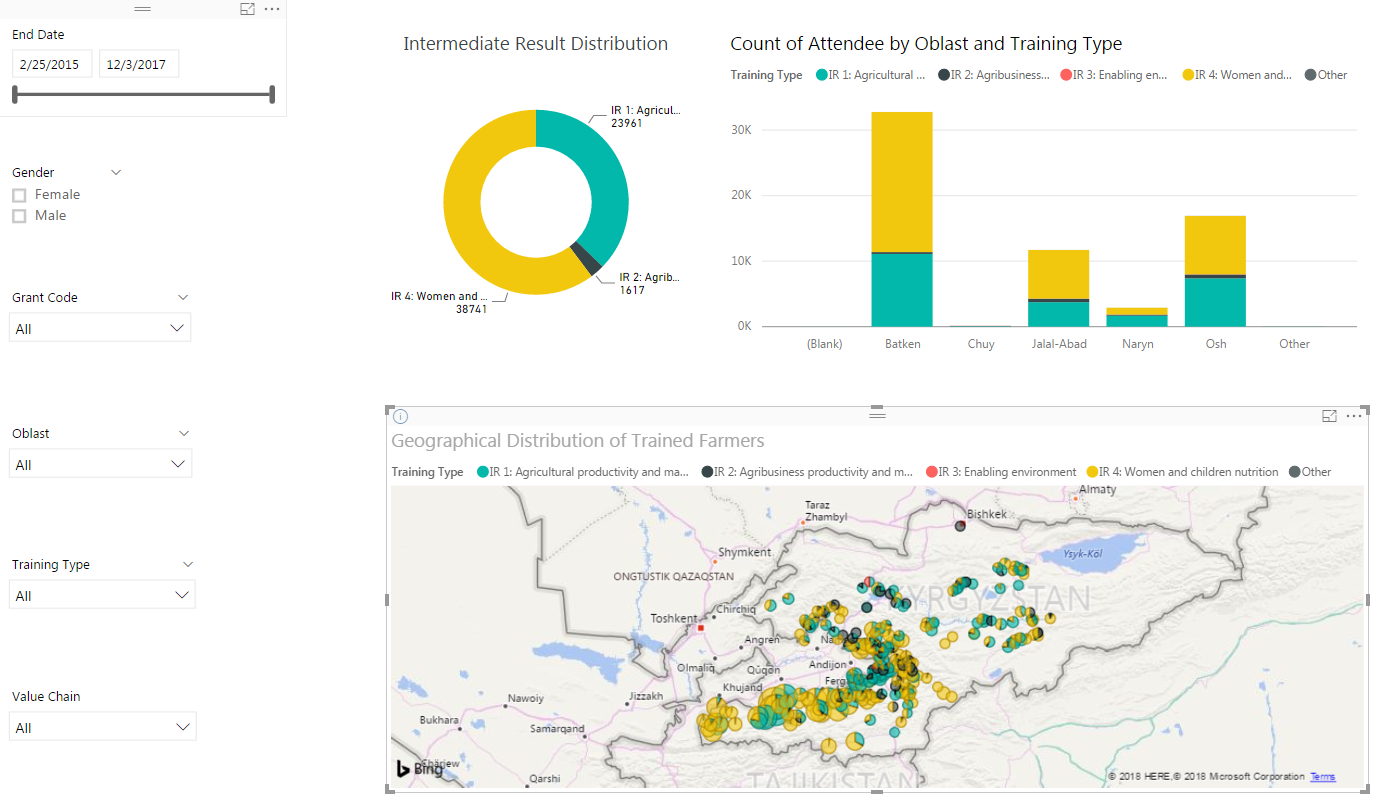 Power BI Dashboards cont
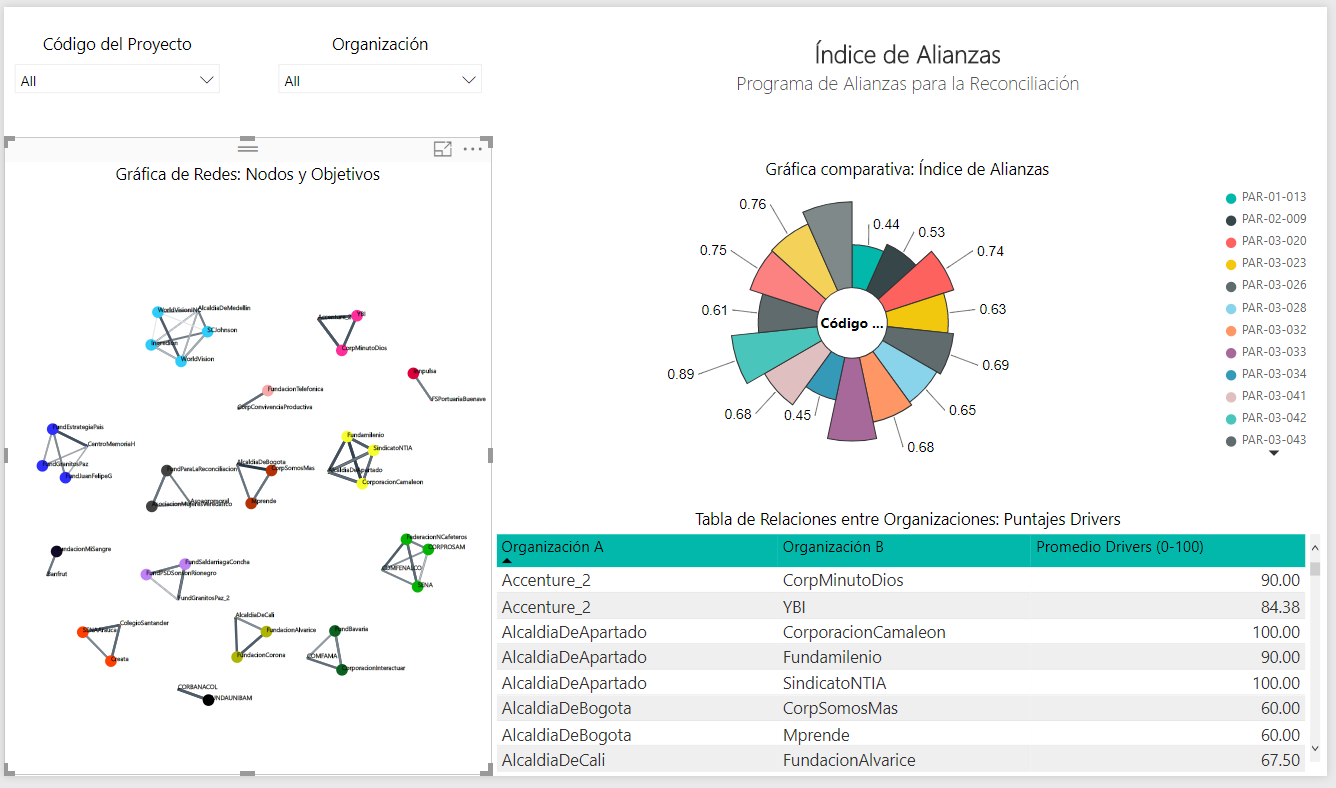 Aggregated Data flow
Automated
Assets
Next Project
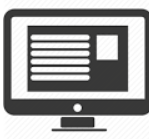 Next Project
Next Project
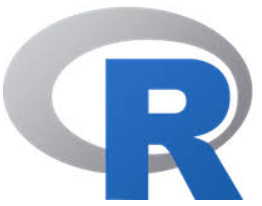 Next Project
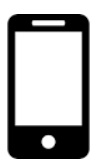 15 minute 
rounds
How did run go?
ALL ACTUALS
LEAP Automated Assets – Report conceptualization
Data Quality
Data Quality
Data Quality
% Target Reached
% Target Reached
% Target Reached
Data Upload
Data Upload
Data Upload
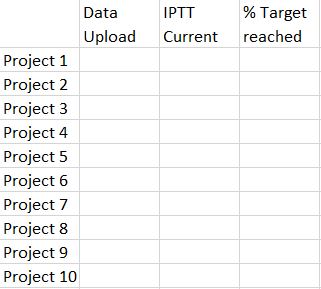 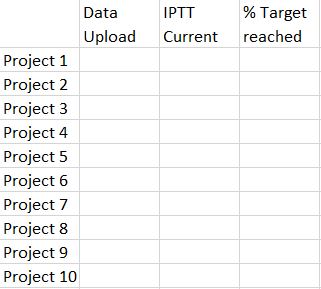 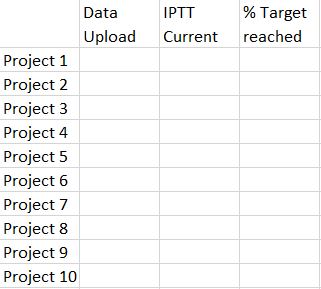 EXECUTIVE OVERVIEW
TOPIC SPECIFIC
PROJECT SPECIFIC
LEAP Automated Assets—Project
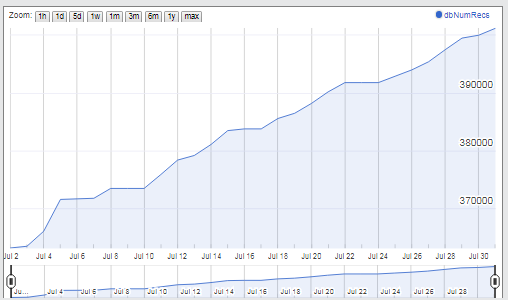 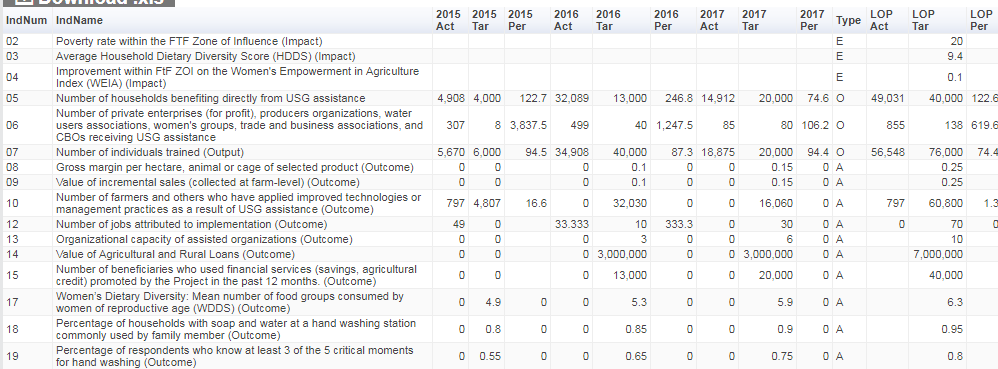 Data
Uploads
Auto-IPTT, 
Quarterly Reports
Milestone & Action Point Tracker
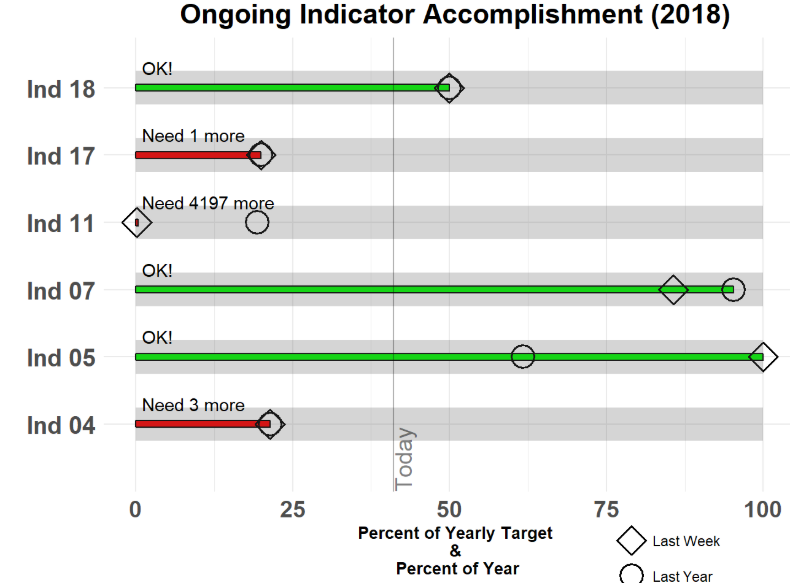 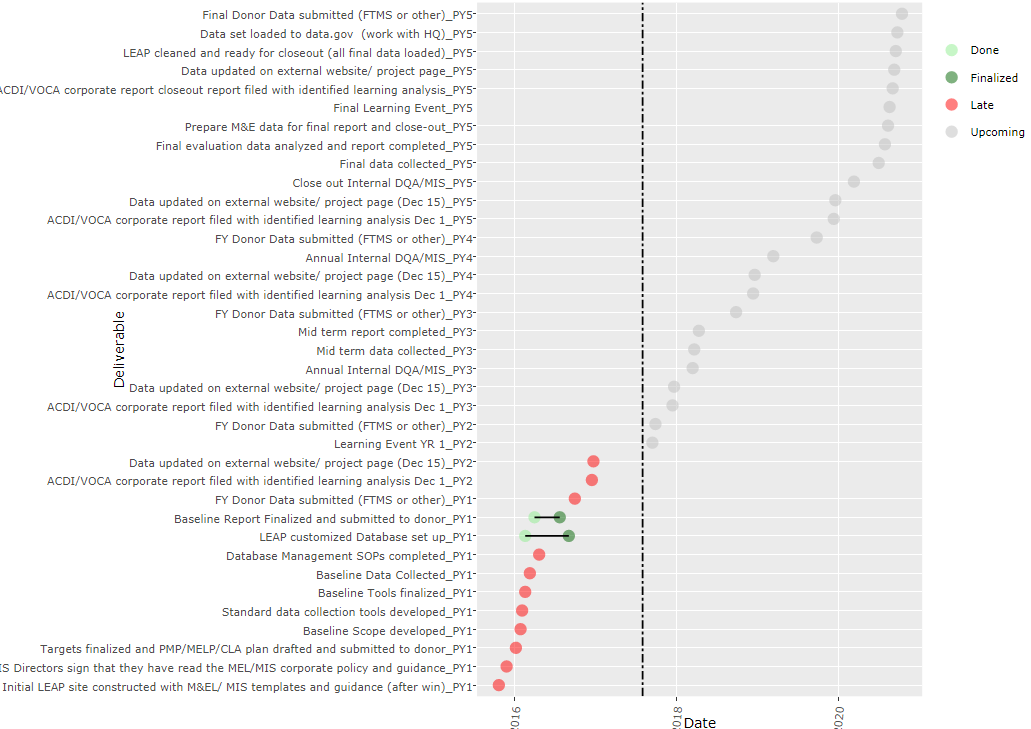 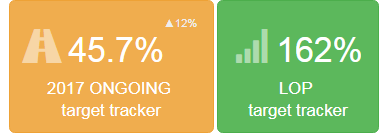 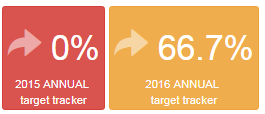 Indicator
Summaries
Indicator
Performance
http://www.acdivoca.org/2018/03/introducing-the-monitoring-and-evaluation-bullet-chart/
What Types of Awesomeness Does LEAP Allow?
Practical Examples
Area assessment by gender -> general miscalculation
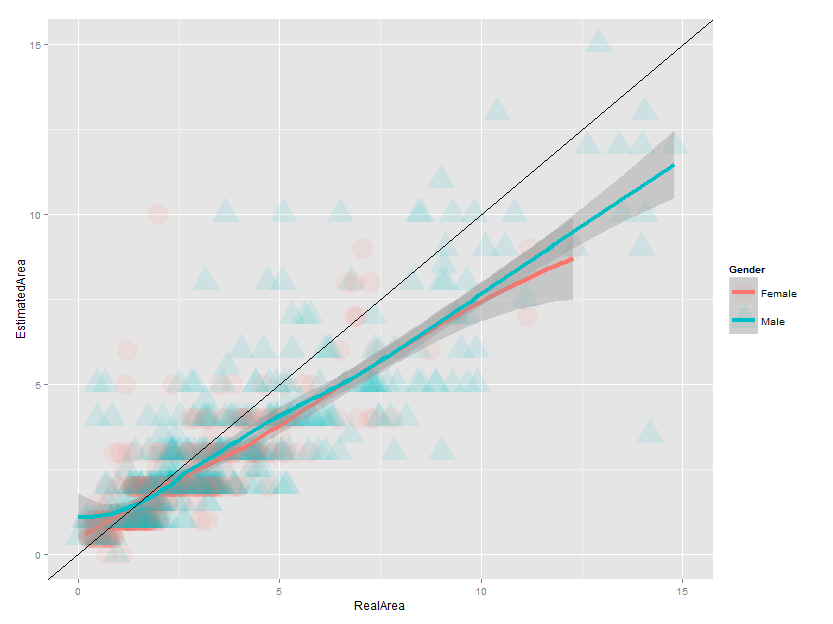 Having gender disaggregated area estimates led us to explore estimated areas vs real areas
Household’s assets ownership and usage
How to Gather Data Frequently…
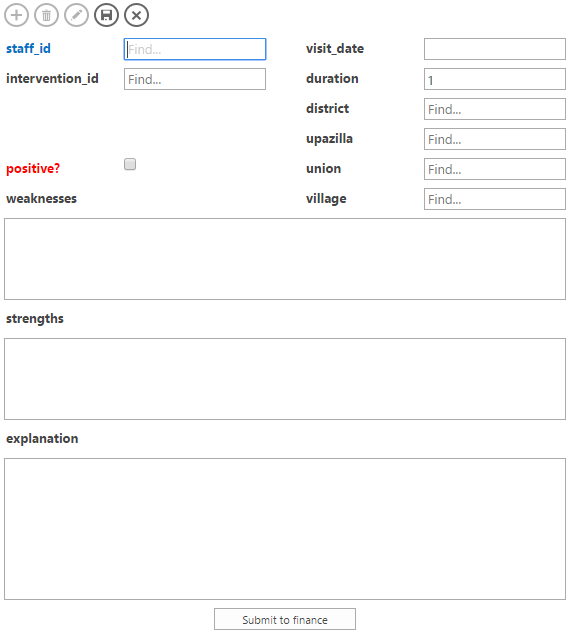 Force employees to give their impressions (both quant & qual) after every field visit.
Gather info while it’s fresh!
Ensure a constant data stream
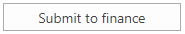 Actionable Data Points
Gather quantitative information from every producer
Pre-establish conditions that require attention, and link these to an action – Like emailing senior management
Run constant checks against the data, confident that actions will be taken when appropriate.
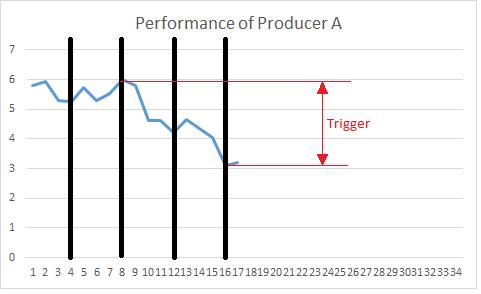 How to Do Adaptive Management
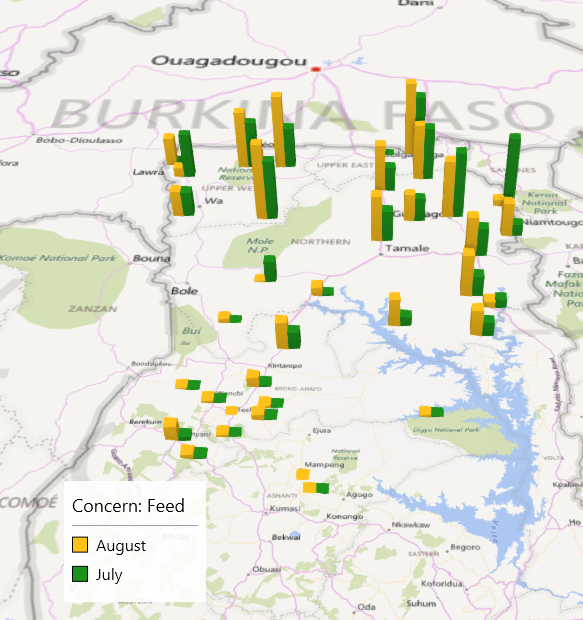 Analyze information regionally and address regionally relevant interventions
In this way, we don’t follow our plan, we respond to the field
Example Integration: M&E and Finance
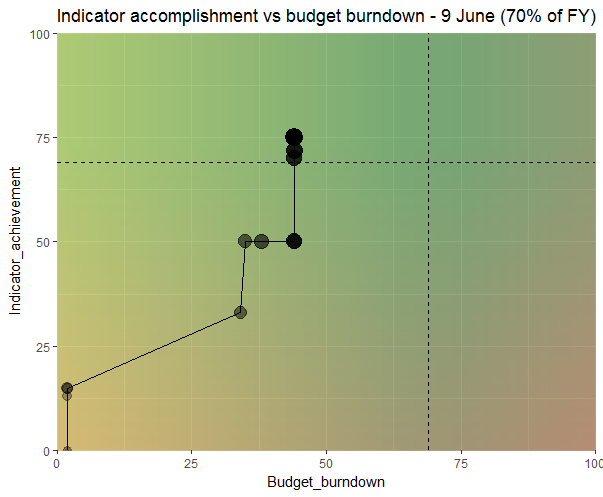 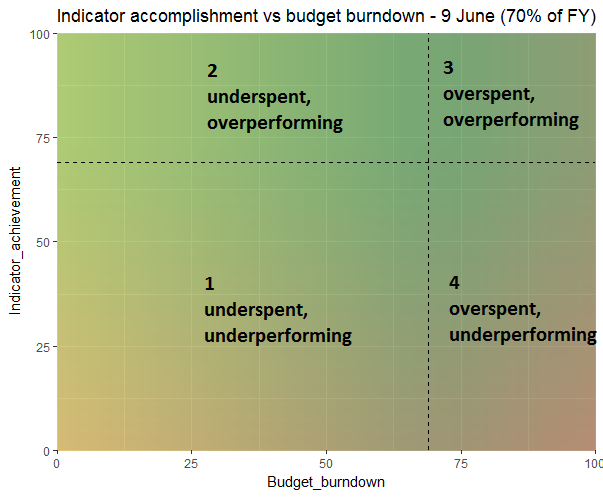 Examples of Advanced Analysis
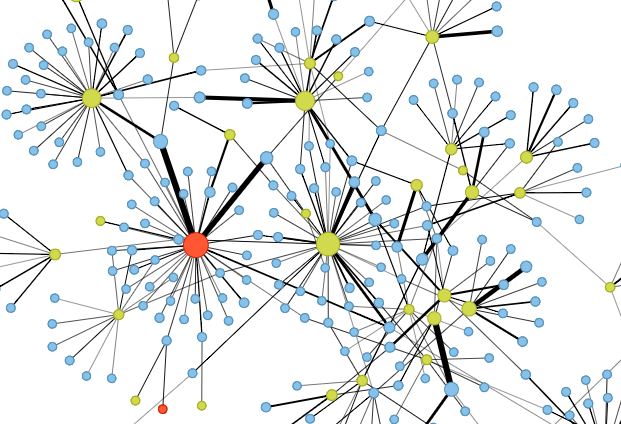 Example: explore individual company progress as a function of network centrality, number of connections, etc.
Social Network analysis
https://github.com/ACDIVOCATech/easyNetworkMaker
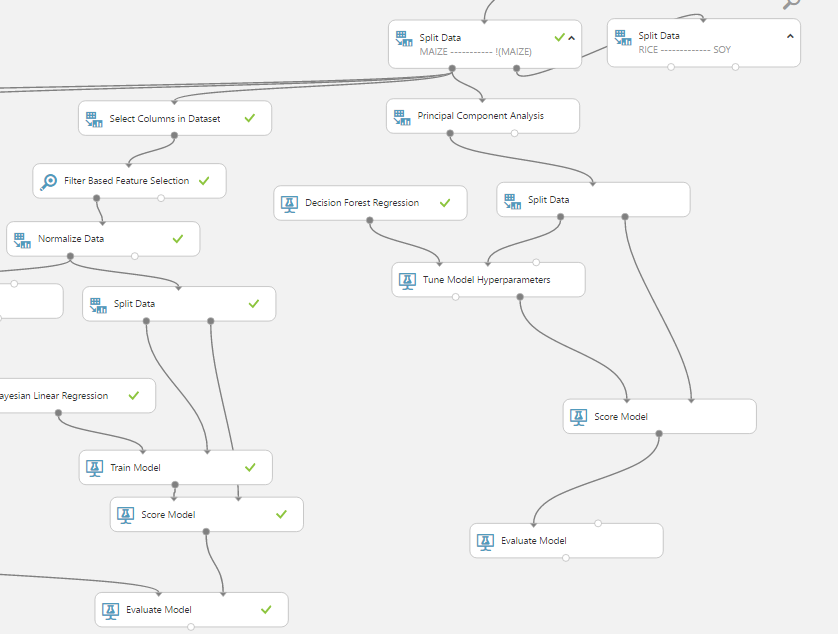 Advanced algorithms to measure attributions of many variables, and potentially for predictive analysis.
Machine Learning
?
Developing a model of models to validate our Theory of Change
Structural
Equation
Modelling
Institutional Transformation
Lessons to Succeed in Global MERL Tech Deployment Initiatives
International Development–Time Allocation
The me donors* wish I was
The me I want to be
The me I am
Obtain and clean data
Obtain and clean data
Obtain and clean data
Calculate Indicators
Calculate Indicators
Organize and store data
Calculate Indicators
Explore and Learn!
Organize and store data
Explore and Learn!
Organize and store data
Explore and Learn!
Need to Change How to Invest Time
Obtain and clean data
Calculate Indicators
Organize and store data
Explore and Learn!
Project Timeline
Project Timeline
Never again!
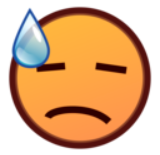 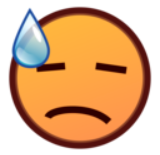 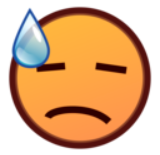 Robust tech solution = weeks/months of effort
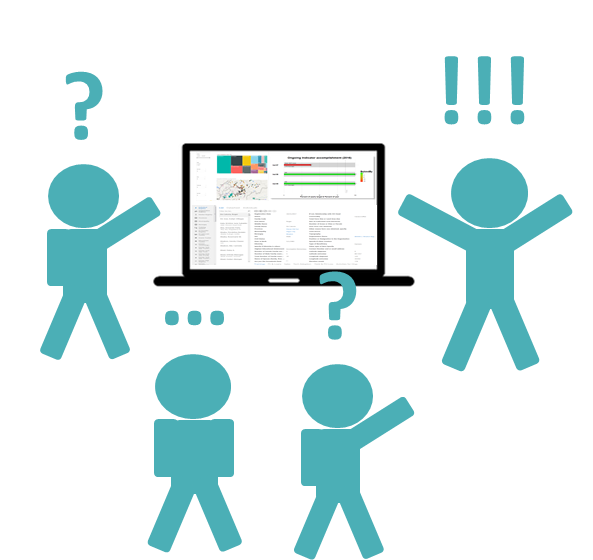 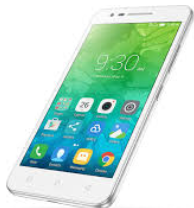 Data/tech savvy culture = YEARS
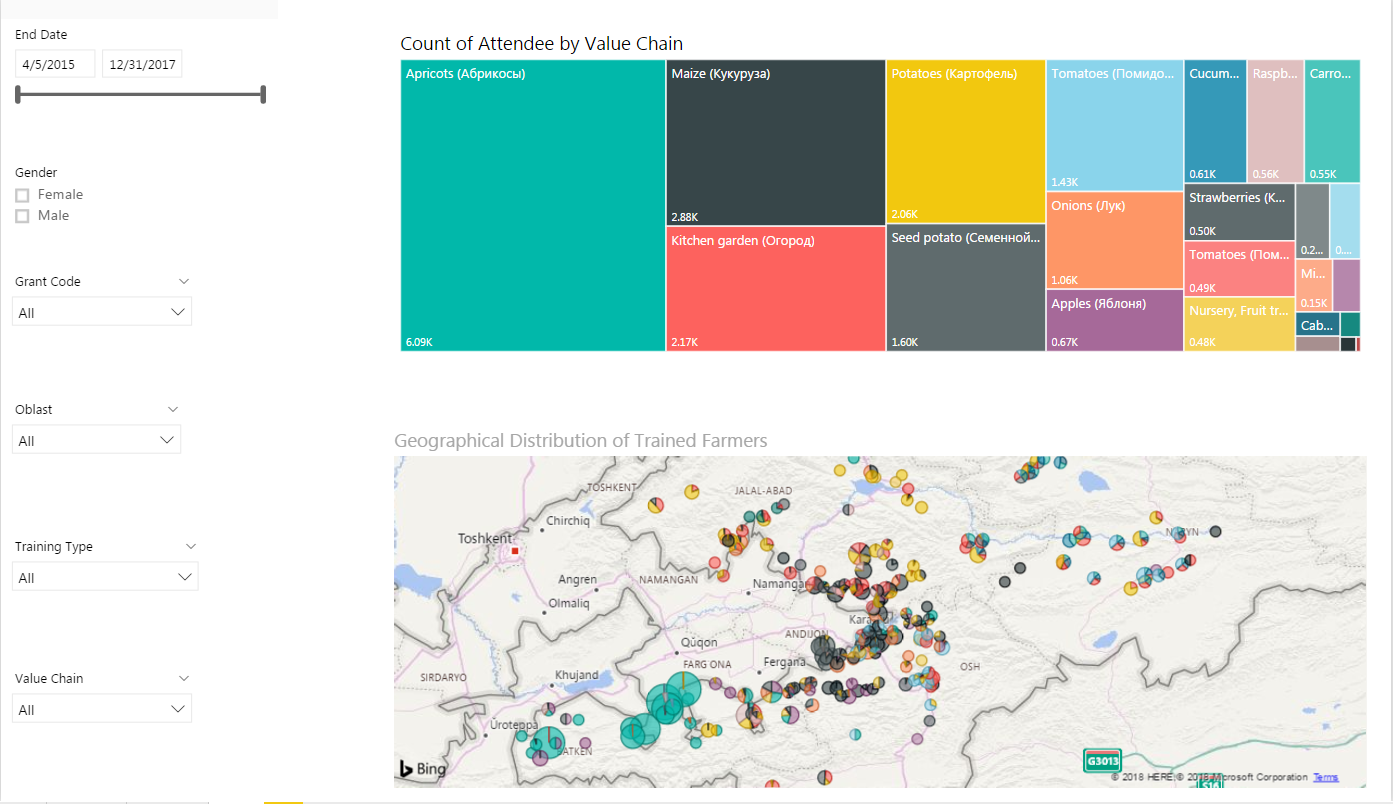 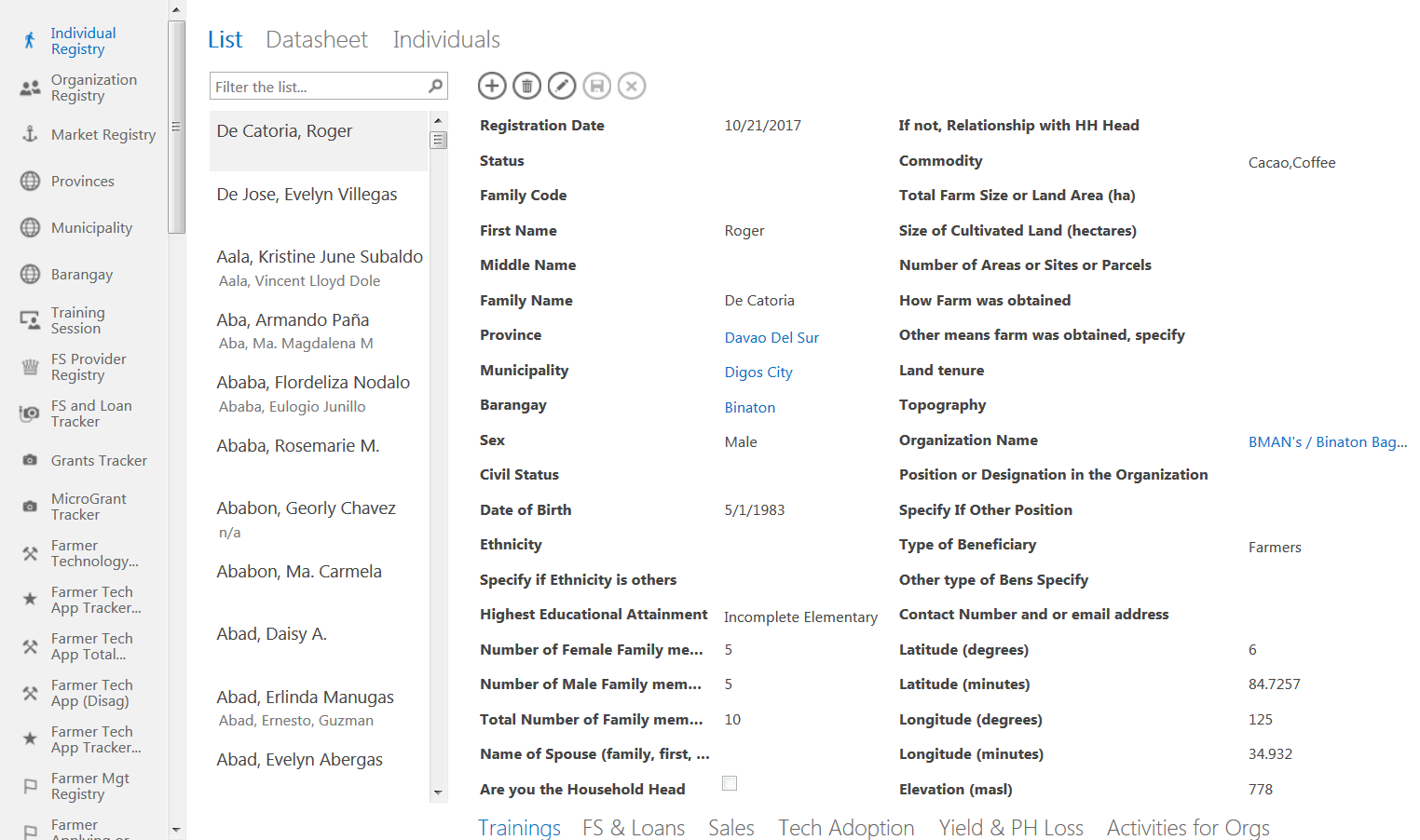 Expect a Marathon Effort
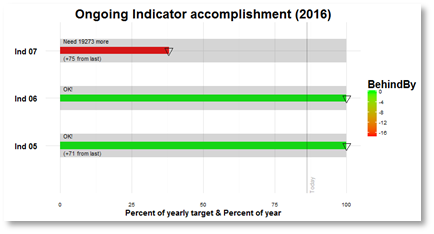 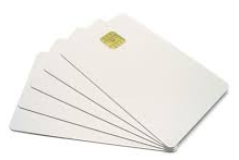 Many employees will not adapt quickly. If the data-driven culture is not there, then even the most amazing tech solutions risk failure.
Pursue Maximum User Input
User needs assessment
Prototypes open to critique from wide audience
Pilot with enthusiasts first; use results to win over skeptics
Too Much Too Fast Risks Disruption
It took 2 years to get my team to follow our current process… now you expect me to overhaul that?
Take this awesome tech now!
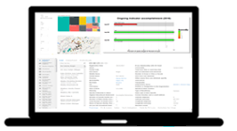 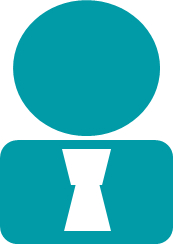 Planned Strategic Rollout Process
Focusing on new projects during their startup is most efficient.
Optimist View for MERL Data Initiatives
Many opportunities for real-time adaptive management and improved data analysis
Realist View
Improved analytics may give numbers that are not what you were hoping
Thank you!
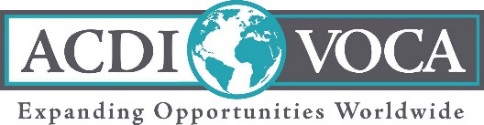 We envision a world in which people are
empowered to succeed in the global economy.

www.acdivoca.org

Amit Kohli – akohli@acdivoca.org
37